Sea-Floor Spreading
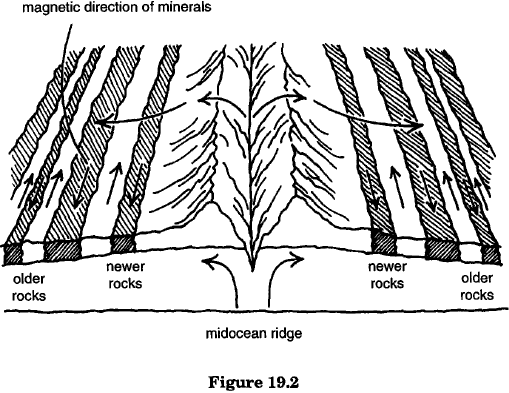